सैनिक  स्कूल गोपालगंज
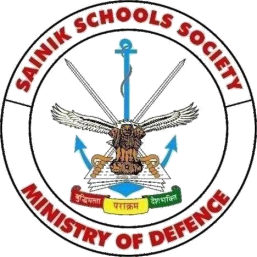 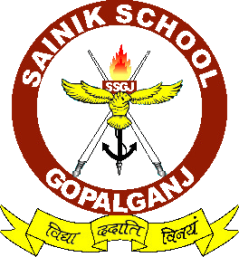 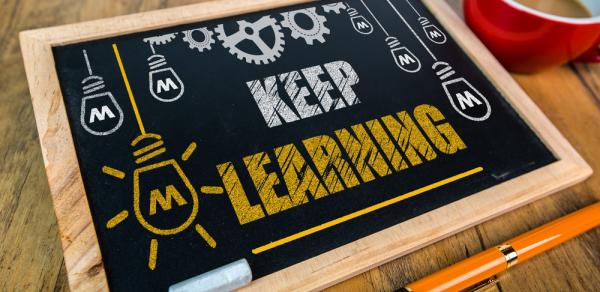 हिन्दी 
कक्षा -X
 (क्षितिज- मुख्य पाठ्य-पुस्तक )
पाठ-बालगोबिन भगत (रामवृक्ष बेनीपुरी)
लेखक परिचय 
   इनका जन्म २३ दिसंबर, १८९९ को उनके पैतृक गांव मुजफफरपुर जिले (बिहार) के बेनीपुर गांव के एक भूमिहर ब्राह्मण परिवार में हुआ था। उसी के आधार पर उन्होंने अपना उपनाम 'बेनीपुरी' रखा था। उनकी प्राथमिक शिक्षा ननिहाल में हुई थी। मैट्रिक पास करने के बाद वे असहयोग आंदोलन में शामिल हो गये। उनकी भाषा-वाणी प्रभावशाली थी। उनका व्यक्तित्त्व आकर्षक एवं शौर्य की आभा से दीप्त था। वे एक सफल संपादक के रूप में भी याद किये जाते हैं। वे राजनीतिक पुरूष न थे, पक्के देशभक्त थे। इन्होंने भारतीय स्वतंत्रता संग्राम में आठ वर्ष जेल में बिताये थे। ये हिन्दी साहित्य के पत्रकार भी रहे और इन्होंने कई समाचारपत्रों जैसे युवक (१९२९) भी निकाले। इसके अलावा कई राष्ट्रवादी और स्वतंत्रता संग्राम संबंधी कार्यों में संलग्न रहे।[4] ७ सितंबर, १९६८ को वे इस संसार से विदा हो गये।
रचनाएँ :- नाटक= अम्बपाली -1941-46, सीता की माँ -1948-50, संघमित्रा -1948-50, अमर ज्योति -1951, तथागत, सिंहल विजय,शकुन्तला, रामराज्यनेत्रदान -1948-50, गाँव के देवता, नया समाज, विजेता -1953. संस्मरण तथा निबन्ध=पतितों के देश में -1930-33, चिता के फूल -1930-32, लाल तारा -1937-39, कैदी की पत्नी -1940,माटी -1941-45, गेहूँ और गुलाब 1948–50,जंजीरें और दीवारें,उड़ते चलो, उड़ते चलो, मील के पत्थर I
पाठ-बालगोबिन भगत (रामवृक्ष बेनीपुरी)
महत्वपूर्ण तथ्य   
i) कबीर पंथ के समर्थक I 
ii)कबीर के आदर्शों का पालन I 
iii) गृहस्थी करते हुए सांसारिक आकर्षणों से दूर रहन I 
iv) लोभ-लालच एवं अहंकार से दूर I
v) व्यवहार में खरापन  I
vi) फसल पर भगवान का पहला हक I 
vii) नर-नारी में समानता का भाव I
vii) आत्मा की आवाज को प्राथमिकता देना I
ix)  उचित एवं हितकारी कार्य करना I
x)  मानव शारीर नाशवान है I
xi) जीवन को प्रभु भक्ति में लगाना  I
xii) विधवा विवाह क समर्थन I
xiii) मृत्यु जीवन की सत्यता है I